Infection control
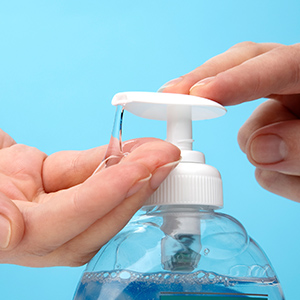 Presented by- Naren Sharma
Pg IInd Yr
Contents
INTRODUCTION 
INFECTION
TRANSMISSION OF INFECTION 
MODE OF TRANSMISSION
MODE OF INFECTION CONTROL
INFECTION CONCERN IN DENTISTRY
OBJECTIVES OF INFECTION CONTROL
PERSONAL BARRIER PROTECTION
EMERGENCY & EXPOSURE INCIDENT PLAN
OPERATORY ASEPSIS
DISINFECTION
INSTRUMENT HANDLING & CLEANING
STERILIZATION
MONITORS OF STERILIZATON
CLINICAL WASTE DISPOSAL
STORAGE OF STERILIZED ITEMS 
HANDPIECE ASEPSIS
CONCLUSION
INTRODUCTION
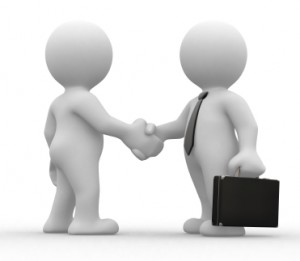 Microorganisms are ubiquitous

Since pathogenic microorganisms cause contamination, infection and decay, it becomes necessary to remove or destroy them
DEFINITIONS
INFECTION CONTROL – Also called “exposure control plan” by OSHA is a required office program that is designed to protect personnel against risks of exposure to infection

STERILIZATION: Use of a physical or chemical procedure to destroy all microorganisms including substantial numbers of resistant bacterial spores
STERILE: Free from all living microorganisms; usually described as a probability

DISINFECTION: Destruction of pathogenic and other kinds of microorganisms by physical or chemical means.
Disinfection is a process of removing or killing most, but not all, viable organisms.
DISINFECTANT: A chemical agent used on inanimate objects to destroy  all recognized pathogenic microorganisms, but not necessarily all microbial forms

ASEPSIS: Prevention of microbial contamination of living  tissues or sterile materials by excluding, removing or killing microorganisms.
AEROSOLS :Invisible particles ranging from 50 mm to approximately 5 mm

   MISTS: Visible in a beam of light consist of droplets estimated to approach or exceed 50 mm

   SPATTER: Particles generally larger than 50 mm and are even visible splashes
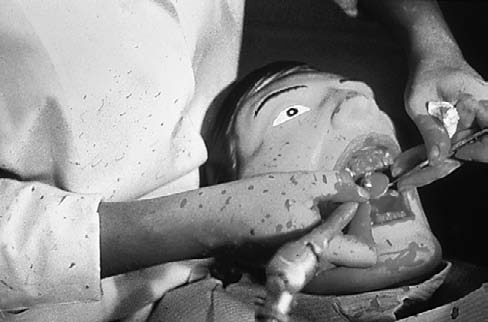 Transmission of infection
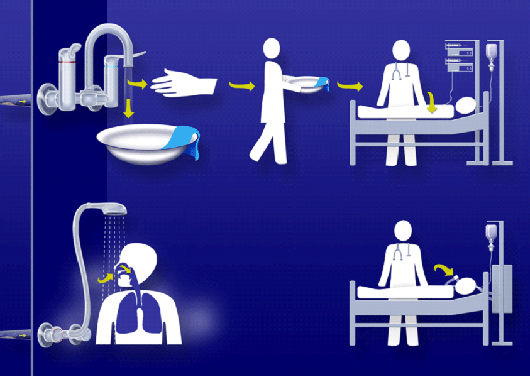 MODES OF TRANSMISSION:
OBJECTIVES OF INFECTION CONTROL
STRATEGY TO ACHIEVE INFECTION CONTROL
HAND HYGIENE
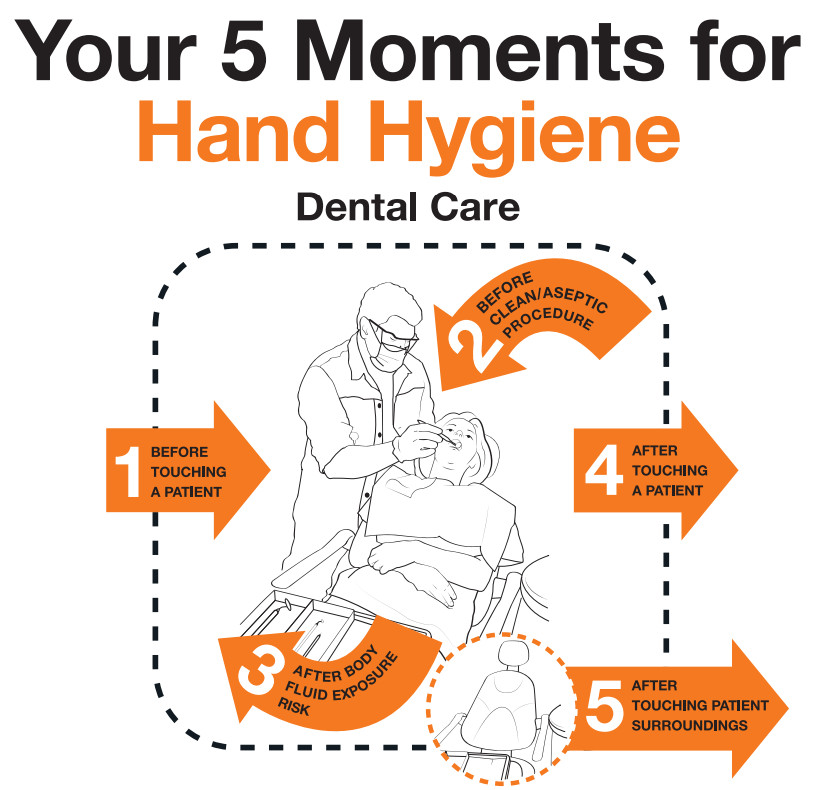 Achieved using either a plain or antimicrobial soap and water.
Purpose- Eliminate transient flora and reduce resident flora to prevent introduction of organisms in the operative wound, if gloves become punctured or torn.
Hands must be lathered for at least 10 seconds, rubbing all surfaces and rinsed.
Clean brushes can be used to scrub under and around the nails.
Hand cleansers
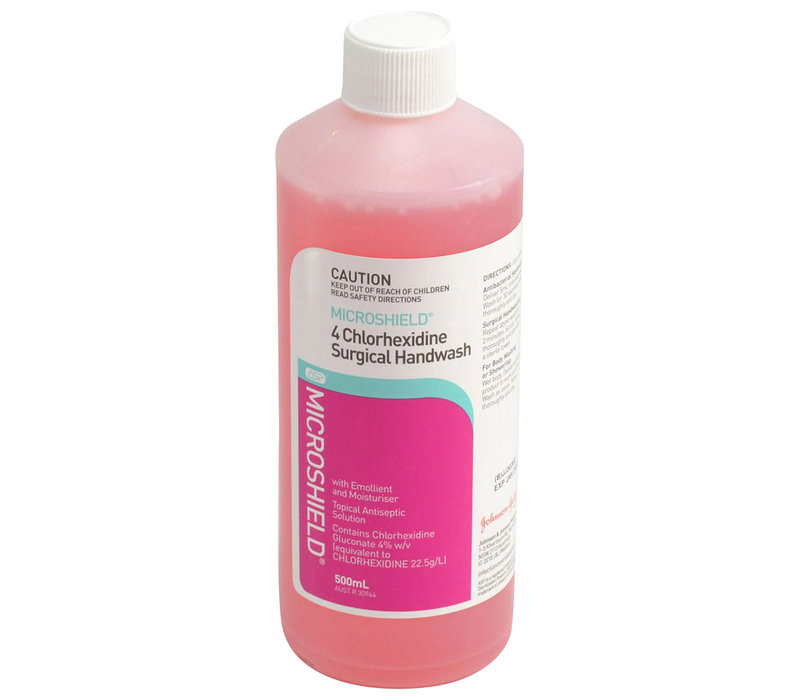 CHLORHEXIDINE  – Contain 2- 4% chlorhexidine gluconate with 4% isopropyl alcohol in a detergent solution with a pH of 5.0 to 6.5

POVIDONE IODINE – 7.5-10% povidone iodine, used as a surgical hand scrub

ALCOHOL HAND RUBS- Ethyl alcohol and isopropyl alcohol are widely used at 70% concentration.
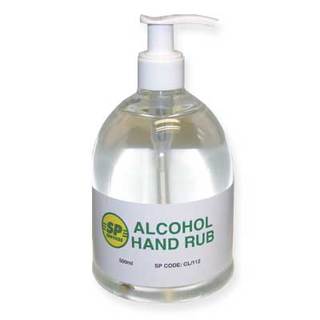 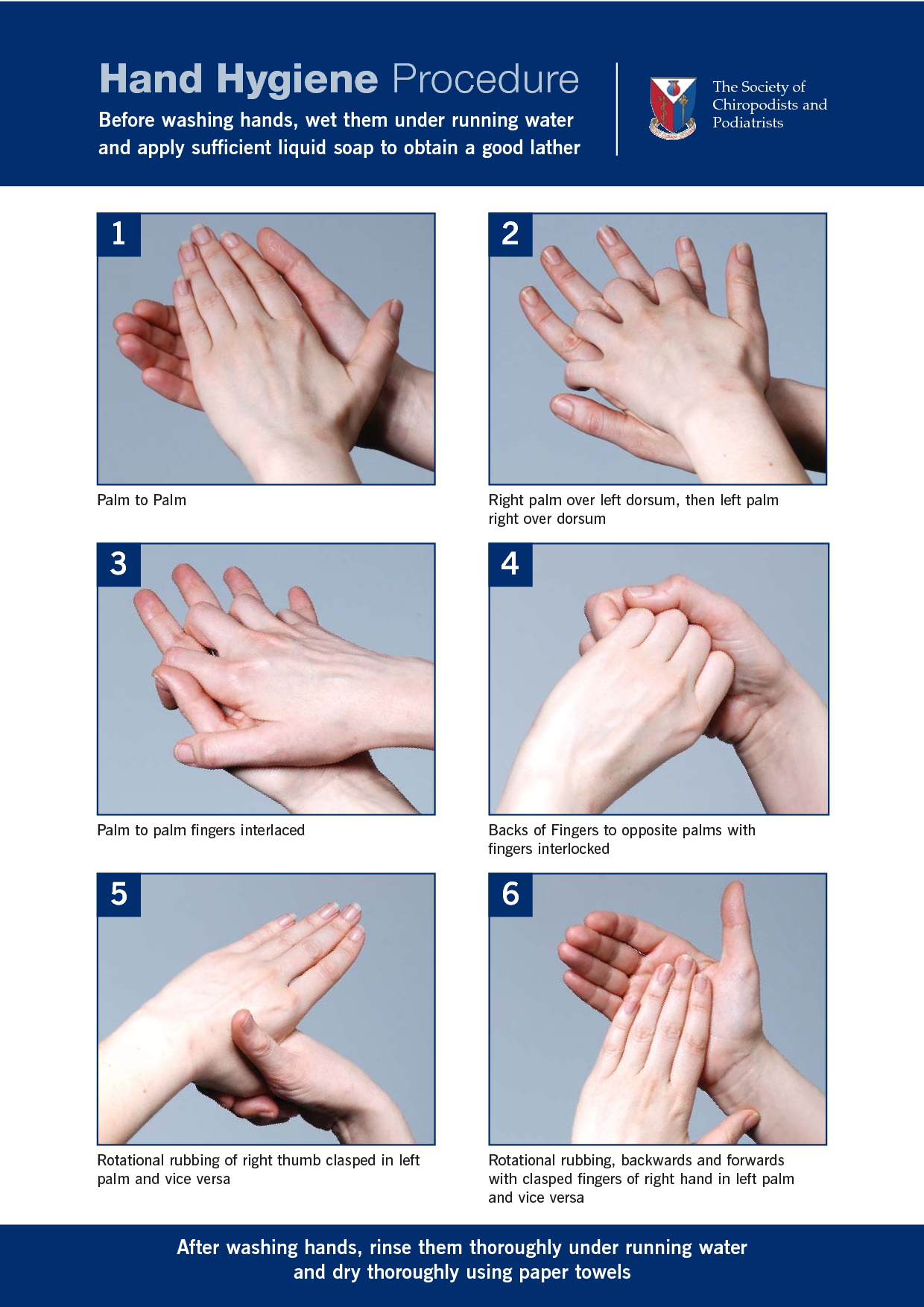 OSHA Guidelines
HBV immunization
standard precautions
Implement engineering controls
Implement work practice control
Instruction for washing hands
safe handling of needles
Prohibit eating, drinking in contaminated environment
PPE , universal barrier protection
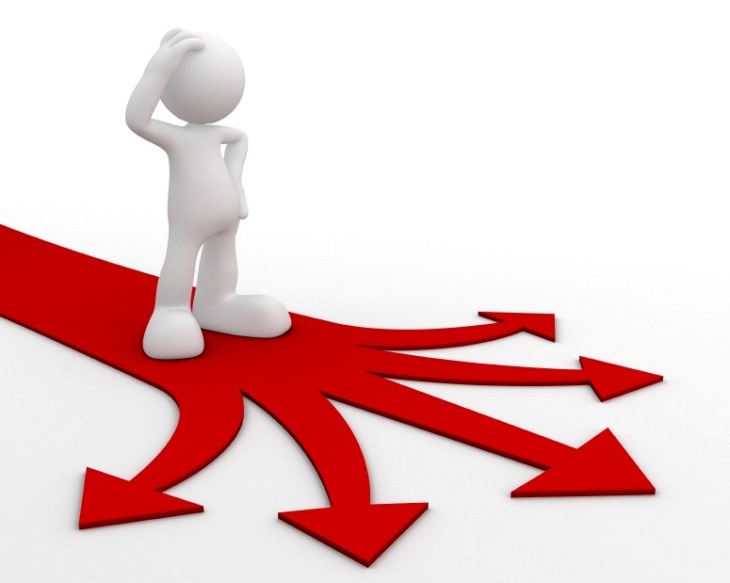 Correctly use and discard PPE
Attend to housekeeping requirements
Laundering of protective garments used for universal precautions
PERSONAL BARRIER PROTECTION
PPE is essential to protect the skin and the mucous membranes of personnel from exposure to infectious or potentially infectious materials

The various barriers are gloves, masks, protective eye wear, surgical head cap & overgarments
Gloves
Types:
Latex gloves
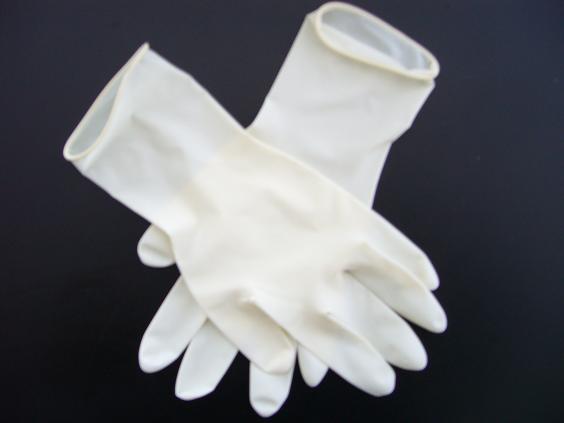 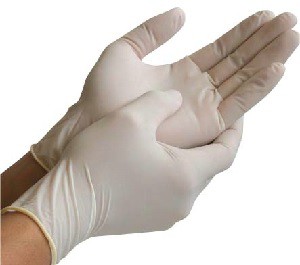 Vinyl Gloves
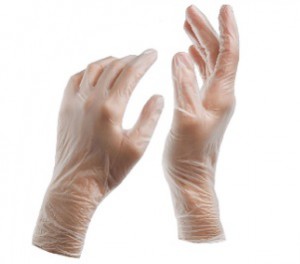 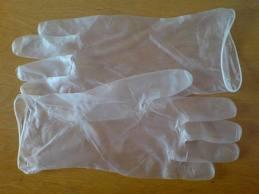 Nitrile Gloves
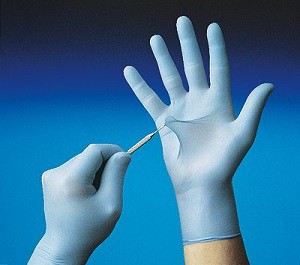 Steps
CONTACT DERMATITIS AND LATEX HYPERSENSITIVITY
Contact dermatitis is classified as
Irritant 
Allergic. 

Latex hypersensitivity
PRECAUTIONS TAKEN FOR LATEX ALLERGIC PATIENTS
Be aware that latent allergens in the ambient air can cause respiratory or anaphylactic symptoms among persons with latex hypersensitivity
Patients with latex allergy can be scheduled for the first appointment of the day to minimize their inadvertent exposure to airborne latex particles
Have emergency treatment kits with latex free products available at all times.
Masks
Types:
Surgical masks 
Procedure/isolation masks

     Layers 

Outer layer
Microfiber middle layer - filter large wearer-generated particles
Soft, absorbent inner layer - absorbs moisture.
Available in 2 sizes: regular and petite.
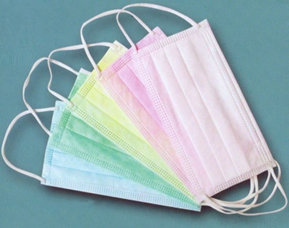 Eye wear
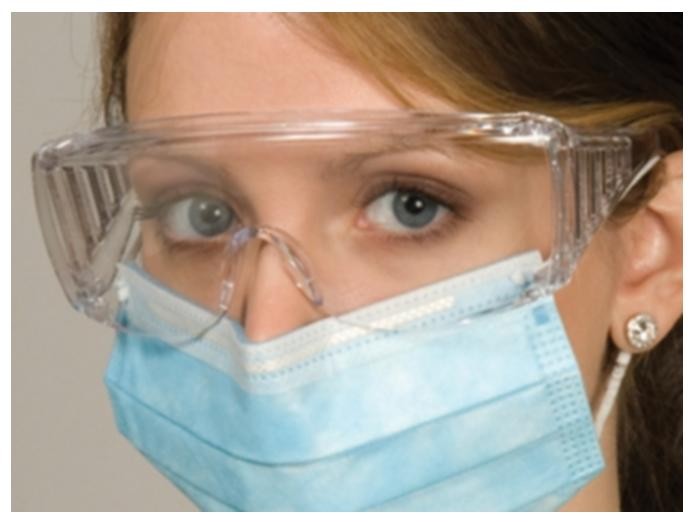 CAUSES OF EYE DAMAGE 
Aerosols and spatter may transmit infection
Sharp debris projected from mouth while using air turbine handpiece, ultrasonic scaler may cause eye injury
Injuries to eyes of patients caused by sharp instruments especially in supine position
Over garments
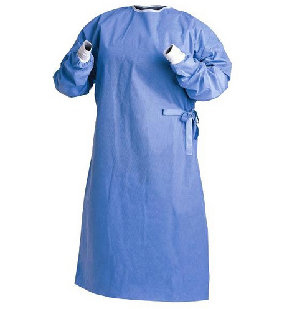 PRECAUTIONS TO AVOID INJURY EXPOSURE
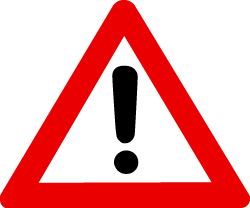 Engineering controls are the primary method to reduce exposures to blood from sharp instruments and needles
Work-practice controls establish practices to protect personnel whose responsibilities include handling, using, or processing sharp devices.
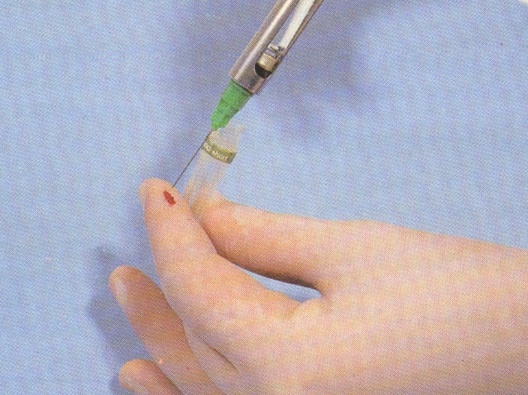 Sharp end of instruments must be pointed away from the hand
Avoid handling large number of sharp devices.
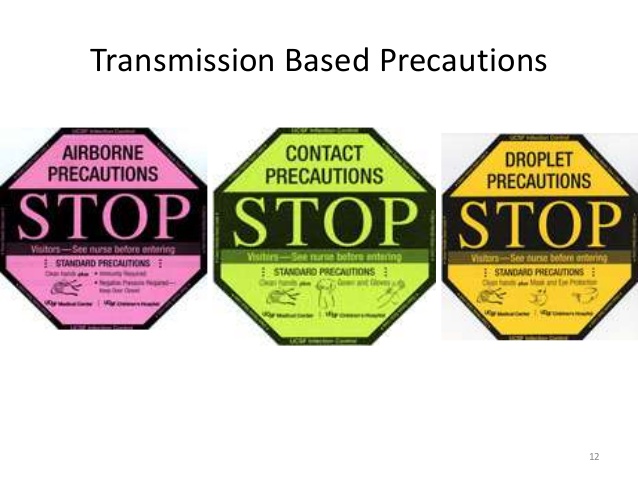 EMERGENCY & EXPOSURE INCIDENT PLAN
General wound care and cleaning.
Counseling of the exposed worker regarding blood borne pathogens.
Source patient testing for HBV,HCV and HIV (consent required).
Documentation of the incident and review.
Post exposure assessment and prophylaxis for the health care worker.
OPERATORY ASEPSIS
In the dental operatory, environmental surfaces can become contaminated during patient care

Certain surfaces, especially ones touched frequently can serve as reservoirs of microbial contamination

Transfer of microorganisms from contaminated environmental surfaces to patients occurs primarily through personnel hand contact
Cdc classification
DISINFECTION
Disinfection is always at least a two-step procedure

Initial step 
Second step
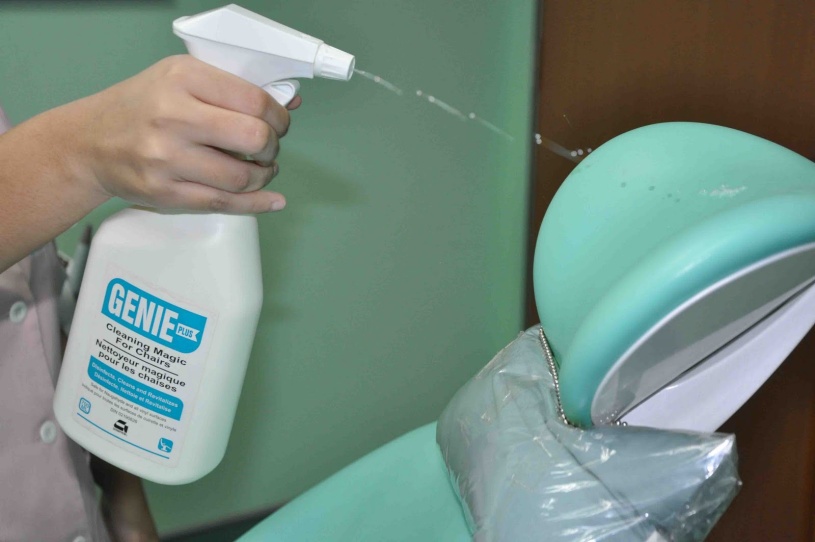 The ideal disinfectant has the following properties

Broad spectrum of activity
Acts rapidly
Non corrosive
Environment friendly
Free of volatile organic compounds
Nontoxic & nonstaining
High-level disinfection: Disinfection process that inactivates vegetative bacteria, mycobacteria, fungi, and viruses but not necessarily high numbers of bacterial spores

Intermediate-level disinfection: Disinfection process that inactivates vegetative bacteria, the majority of fungi, mycobacteria, and the majority of viruses

Low-level disinfectant: Liquid chemical germicide.
CLEANING AND DISINFECTION STRATEGIES FOR BLOOD SPILLS
Visible organic material should be removed with absorbent material

Nonporous surfaces should be cleaned and then decontaminated with either an hospital disinfectant effective against HBV and HIV
However, if such products are unavailable, a 1:100 dilution of sodium hypochlorite is an inexpensive and effective disinfecting agent.
PRINCIPLES AND PROCEDURES FOR HANDLING AND CLEANING INSTRUMENTS AFTER TREATMENT
Safest and most efficient procedures involve ultrasonic cleaning of used instruments kept in a perforated basket or cassette throughout the cleaning procedure

Used instruments are commonly placed in an anti microbial solution

Next, move the or basket of instruments into an ultrasonic cleaning device, rinse them

Dip instruments likely to rust into a rust inhibitor solution.
STERILIZATION
Stages for instrument sterilization

Presoaking
Cleaning
Corrosion control and lubrication
Packaging
Sterilization
Handling sterile instruments
Storage
Distribution
Agents used in sterilization
Physical agents
Sunlight
Dryheat
Moist heat
Filtration
Radiation
Ultrasonic and sonic vibrations
Chemical agents
Alcohols
Aldehydes
Dyes
Halogens
Phenols 
Surface-active agents
The four accepted methods of sterilization are :
Steam pressure sterilization (autoclave) 
Chemical vapor pressure sterilization- (chemiclave)
Dry heat sterilization (dryclave) 
Ethylene oxide sterilization
STEAM PRESSURE STERILIZATION (AUTOCLAVING)
Advantages

Rapid and effective method for sterilizing 
Dependable and economical
verifiable.
Disadvantages
Items sensitive to the elevated temperature
Rust carbon steel instruments and burs. 
Instrument air dried  at completion of cycle
CHEMICAL VAPOR PRESSURE STERILIZATION (chemiclaving)
DRY HEAT STERILIZATION
Conventional Dry Heat Ovens 
Short-Cycle, High-Temperature
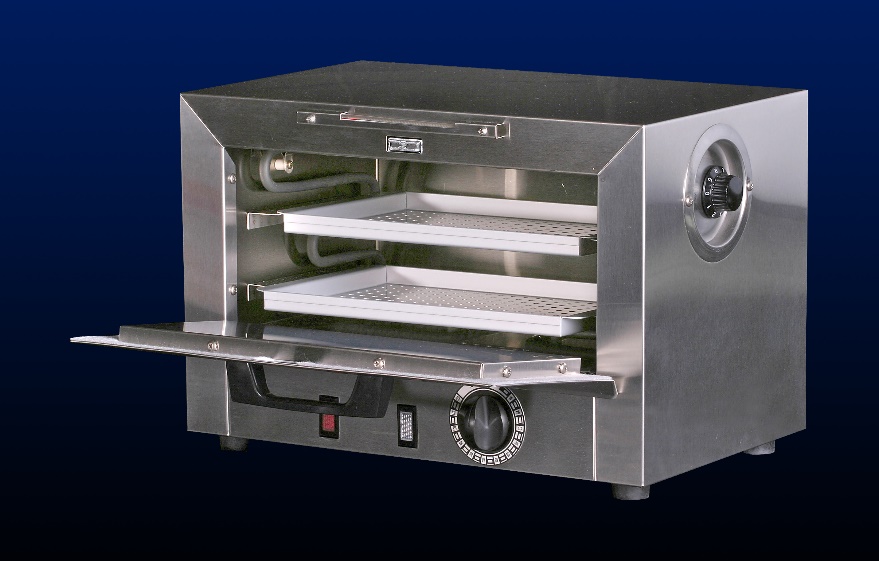 Advantages
Carbon steel instruments and burs do not rust, corrode
 Rapid cycles are possible at high temperatures.
Low initial cost and sterilization is verifiable.
Disadvantages
High temperatures may damage more heat-sensitive items
Sterilization cycles are prolonged at the lower temperatures.
Must be calibrated and monitored
ETHYLENE OXIDE STERILIZATION (ETO)
MOBILE FUMIGATOR
Advantages:
Operates effectively at low temperatures
Gas is extremely penetrative
Can be used for sensitive equipment like handpieces.
Sterilization is verifiable
Disadvantages:
Potentially mutagenic and carcinogenic.
Requires aeration chamber ,cycle time lasts hours
Usually only hospital based.
Gamma radiation
Benefits: 

 Precise dosing 
 Rapid processing 
 Uniform dose distribution 
Penetrating sterlization
Decrease organism survival
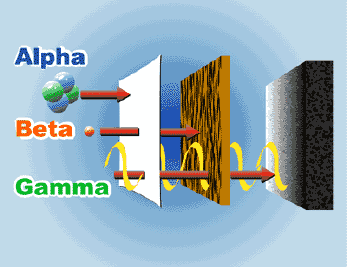 Uv radiation
Wavelength ranges from 328 nm to 210 nm (3280 A to 2100 A). Its maximum bactericidal effect occurs at 240–280 nm

Inactivation of microorganisms results from destruction of nucleic acid through induction of thymine dimers.

Employed in the disinfection of drinking water , air, titanium implants, and contact lenses.
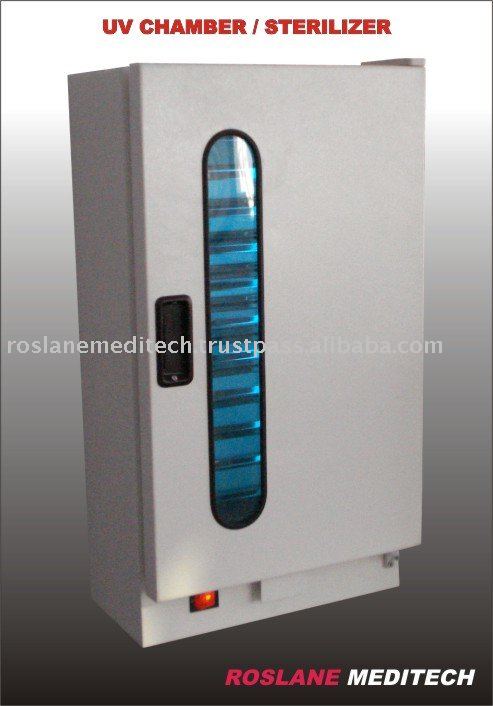 OTHER STERILIZATION METHODS
Microwave 
Glass Bead “Sterilizer”   
Vaporized Hydrogen Peroxide   
Formaldehyde Steam 
Gaseous Chlorine Dioxide   
Vaporized Peracetic Acid 
Infrared radiation
STORAGE AND CARE OF STERILE INSTRUMENTS
Storage areas should be dust proof, dry, well ventilated and easily accessible for routine dental use

Stored atleast 8-10 inches from the floor, atleast 18 inches from the ceiling, and atleast 2 inches from the outside walls

Positioned so that packaged items are not crushed, bent, crushed, compressed or punctured.
Items are not stored in any location where they can become wet

Outside shipping containers and corrugated cartons should not be used as containers in sterile storage areas

Ultra violet chambers and formalin chambers are now commonly used for storage of instruments.
HANDPIECE ASEPSIS
Oral fluid contamination problems of rotary equipment and especially the high-speed handpiece involve: 

Contamination of hand-piece external surfaces and crevices,
Turbine chamber contamination that enters the mouth,  
Water spray retraction and aspiration of oral fluids into the water lines of older dental units 
Growth of environmental aquatic bacteria in water lines
Exposure of personnel to spatter and aerosols generated by intraoral use of rotary equipment.
HANDPIECE SURFACE CONTAMINATION CONTROL
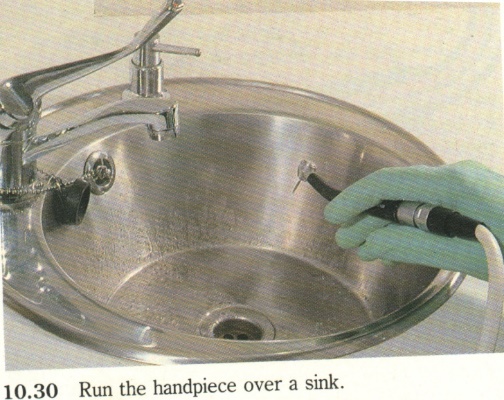 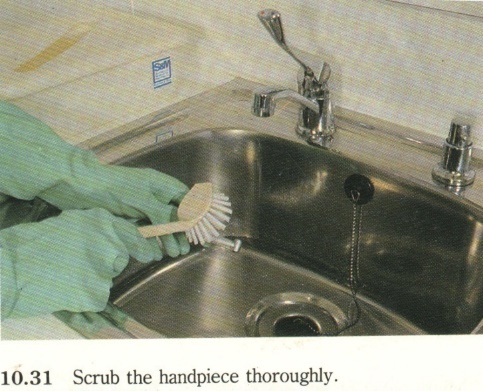 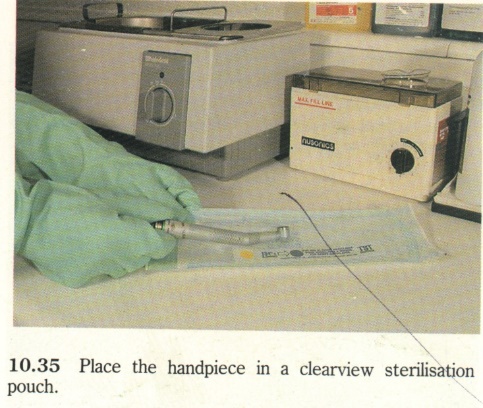 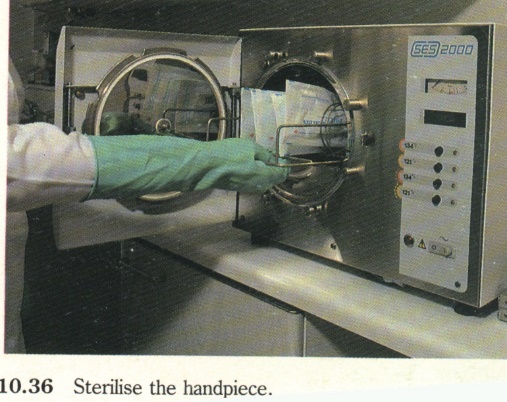 ULTRASONIC SCALERS
Soak inserts in a container containing 70% isopropyl alcohol for removal of organic debris

Rinse cleaned inserts thoroughly in warm water to remove all chemicals

 As a final  rinse, replace the insert into the scaler handpiece and operate the scaler for 10 seconds at the maximum water flow setting to flush out any retained chemicals
Dry inserts completely with air syringe

Package in proper wrap, bags, pouches, trays, or cassettes.  Add spore tests and chemical indicators.

Ethylene Oxide is the preferred method of choice

Dry heat and chemical vapor methods of sterilization are considered ineffective  methods with risk of damage to materials
CLINICAL WASTE DISPOSAL
Red: Anatomical waste
Yellow: waste which requires disposal by incineration only
Black: Domestic waste minimum treatment/disposal required is landfill, municipal incineration.
Blue: medicinal waste for incineration
White: amalgam waste for recovery.
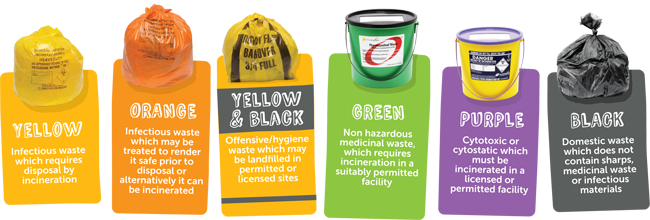 Pervasive increases in serious transmissible diseases over the last few decades have created global concern and impacted the treatment mode of all health care practitioners.
Emphasis has now expanded to assuring and demonstrating to patients that they are well protected from risks of infectious disease.
Infection control has helped to allay concerns of the health care personnel and instill confidence and in providing a safe environment for both patient and personnel.